Md. Manzur Rahman
B.A. (Hon’s), M.A. (English)
Assistant Teacher (English)
Goonvari B.L. High School,
Fulchhari, Gaibandha.
E-mail: manzurrahman12@yahoo.com
Web: www.englishaidbd.com
Class: ix
Subject: English 2nd Paper
Time : 45 minutes
Title: Parts of Speech   
         (Non-finite Verb)
Number of Students: 65
Welcome to my today’s class.
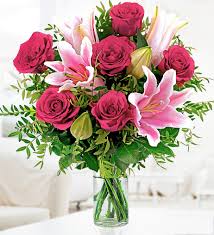 In the previous class, we learnt Finite verb.
So, our today’s lesson is-
Non-finite Verbs
[Speaker Notes: Ss will answer the question and teacher will declare the day’s lesson.]
After the end of lesson, SS will be able to-
understand non-finite verbs.
 identify different kind of non-finite verbs.
 identify different non-finite verbs from any  
  sentence.
 write sentence using non-finite verbs.
Non-finite Verb
Infinitive
Participle
Gerund
Infinitive
The verbs which are not changed by number, persons or tense are called Infinitive. The structure of infinitive: (To + base form of verb)
He wants to develop his career.
 They like to water the garden.
 I prefer to have a cup of tea than coffee.
 She went to market to buy some books.
 We made a group to discuss the fact.
[Speaker Notes: Now let’s discuss in detail of the verbs]
Gerund
Gerund is formed with verb but act as a noun. 
The structure of Gerund: 
(Verb + ing)
Swimming is a good exercise.
I like reading newspaper.
Participle
Present Participle
Perfect Participle
Past Participle
Present Participle:
It  is formed with “verb+ing” and it act as an adjective or verb of the tenses. For example: 
Drinking water should be safe.
Perfect Participle:
It is formed with “having+past participle form of verb). Example:
Having done the work, he went to market.
Past Participle:
It is formed with “past form of verb”. For example:
Do not through the broken glass here.
Group work
Make at least 2 sentence using non-finite verbs (Infinitive, Gerund, Participle).
[Speaker Notes: Teacher will help to make group of students. After completing group work, teacher will check the answers.]
Home work
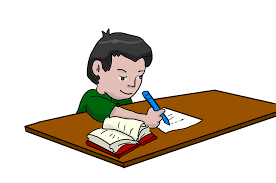 Write 10 sentences using different non-finite verbs.
Thank you very much.
Good Bye. See you again.